The 13 Colonies
13 Colonies Compared
Geography


Political


Economic


Social


Religion
13 Colonies Compare/Contrast Chart
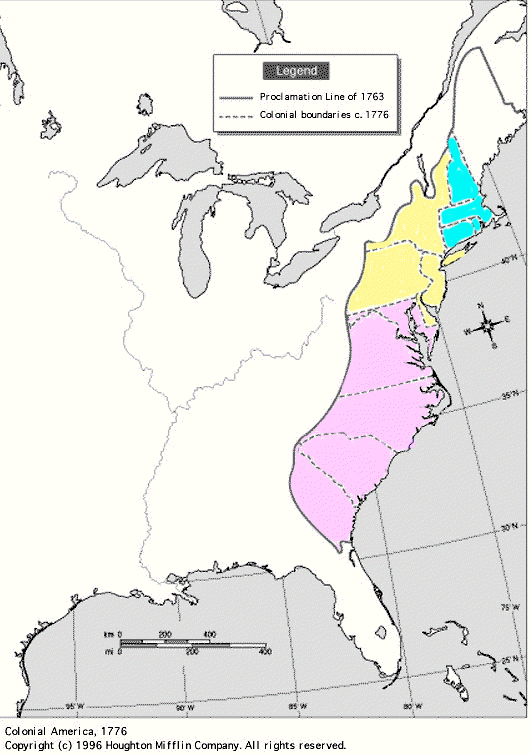 Key Colonies

New England

 Massachusetts
 Rhode Island

Middle

 New York 
 Pennsylvania

Southern

 Maryland
 Virginia
 Carolinas (N & S)
 Georgia
13 Colonies Regions Compare & Contrast Chart
- Geography -
- Temperate climate:


- Warm summers.

- Cold winters.

- landforms:

- Coastal plain.

- Piedmont
  (rolling hills).

- Mountains.

- Good Harbors.

- Ideal for agriculture.
- Warmest climate:

- Helped colonists
survive winter.

- Warm, moist climate
carried disease.

- Broad coastal plain.

- Hilly & forests.

- Rich farmland,
  forests & fish.
- Farthest north.

- Cooler Climate:

   - Shorter growing
     season.

   - Helped prevent
     disease.

   - Cold weather
     killed many.

- Mostly hills &
  rocky soil.

- Natural resources more important than agricultural crops.
13 Colonies Regions Compare & Contrast Chart
- Politics -
- Mayflower Compact:
1.) Plymouth.
2.) Elected legislature.
3.) Gov’t of the people.

- Representative gov’t
- Town meetings.

- Ultimately – power in
hands of the Church.

- Fund. Orders of 
 Connecticut:
1.) Gov’t power from
“free consent of the
people”.
- Toleration

- Indian treaties.

- Eventually became royal colonies (governor controls).
- House of Burgesses
1.) Jamestown (1619)
2.) 1st Representative
      body in colonies

- Eventually became
royal colonies
(governor controls).
13 Colonies Regions Compare & Contrast Chart
- Economy -
- Depended on farming
& commerce (trade).

- Staple Crops:

- Wheat.
- Barley.
- Rye.

- “Breadbasket
   Colonies”

- Urban centers like
  New York &
  Philadelphia.

- Ports & Diversity.

- Fur Trade.

- Some slaves.
- Hot & wet =
  agriculture.

- Cash crops: 

- Tobacco.
- Rice.
- Indigo.

- Forests: 

- Pitch.
- Tar.
- Turpentine.

- Plantation  
  system = slavery.

- No major
 commercial cities.
- Relied on the Atlantic
 Ocean:

- Shipbuilding.
- Trade.
- Fishing.

- Triangular Trade
   Routes:

- Traded goods for 
rum, sugar cane,
& molasses, then
for slaves.

- Key trade port:
   Boston, MA

- Small farms.
13 Colonies Regions Compare & Contrast Chart
- Society -
- Diversity.

- Religious tolerance.

- Fast growth: 

- Westward
  expansion.
- Philadelphia =
  largest colonial
  city.

- Social order: 

1.) Merchants (U).
2.) Craftsmen, Retail,
     businessmen (M).
3.) Sailors, unskilled
 workers, & some
 artisans (L).
- Founded on religion
(Puritan faith).

- “City Upon a Hill”.
   - John Winthrop.

- Strong sense of faith,
family, & community.

- Very strict. 

- Massachusetts = 
  1st public education
  (1647).

- First two colleges:
- Harvard & Yale.
- Social order:

1.) Plantation owners. 
2.) Poor farmers.
3.) Slaves.

- Wealthy = gentry. 

Tutors or private
schools.

- Poor = home school.
13 Colonies Regions Compare & Contrast Chart
- Religion -
- Colonies founded
for economic rather
than religious
reasons. 

- Exception: 
 - Maryland 
   (Catholic).

- Planters = Church of
  England (Anglican).

- Poor settlers = 
  Baptists &
  Methodists.
- Great social &
  religious diversity.

- Pennsylvania.

- Founder:
  William Penn.
- Quakers.
- Religious
  Tolerance.

- Presbyterians.
- Lutherans.
- Mennonites.

- Jews = New York.
- Puritan Church.

- Church central to colonial life.

- ALL settlers had to 
attend & support the
Church.

- Banishment for 
 non-committed.